LET ME SHARE A LITTLE
ABOUT ME
NGUYEN T. MINH SANG
NICE TO MEET YOU!
The hills and mountains of Dalat are covered 
with mist and drifting clouds
SOME OF MY KEY LIFE MOMENTS
Major
Physics
Dalat University
2012
Reseach
Physics, Monitirng environmental
2025
A FEW THINGS I REALLY LOVE
Springr is the best season 
Chocolate is my favourite treat 
Taking care of my indoor plants
Watching 
Eating
Traveling
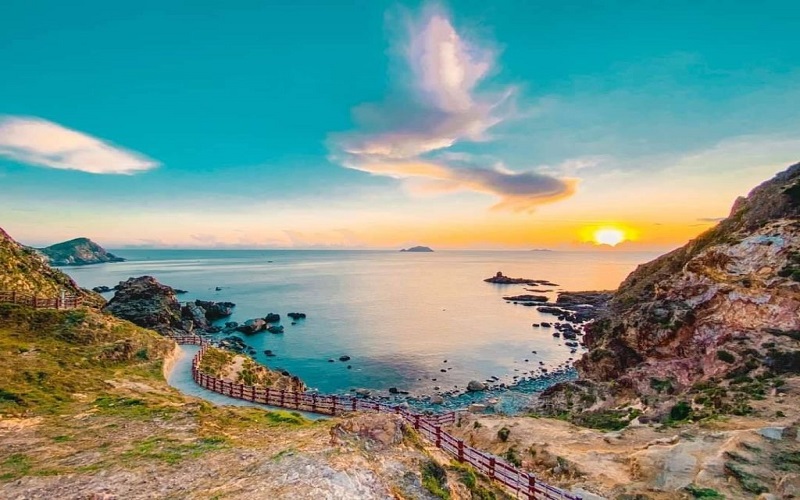 THANK YOU FOR GIVING
YOUR TIME!